La certification PIX
Réunion référents PIX 
 25&26 mars 2021
DÉROULÉ DE LA RÉUNION
Objectif certification :	
Les nouveautés dans PIX 
Les nouveautés dans PIX Orga
La campagne de collecte
La plateforme PIX certif
Questions
Déroulement d’une session de certification
Finalisation des sessions
Questions
Les nouveautés dans pix
Page d’accueil (parcours ou compétences en cours et suggestions) 
Modification adresse mail
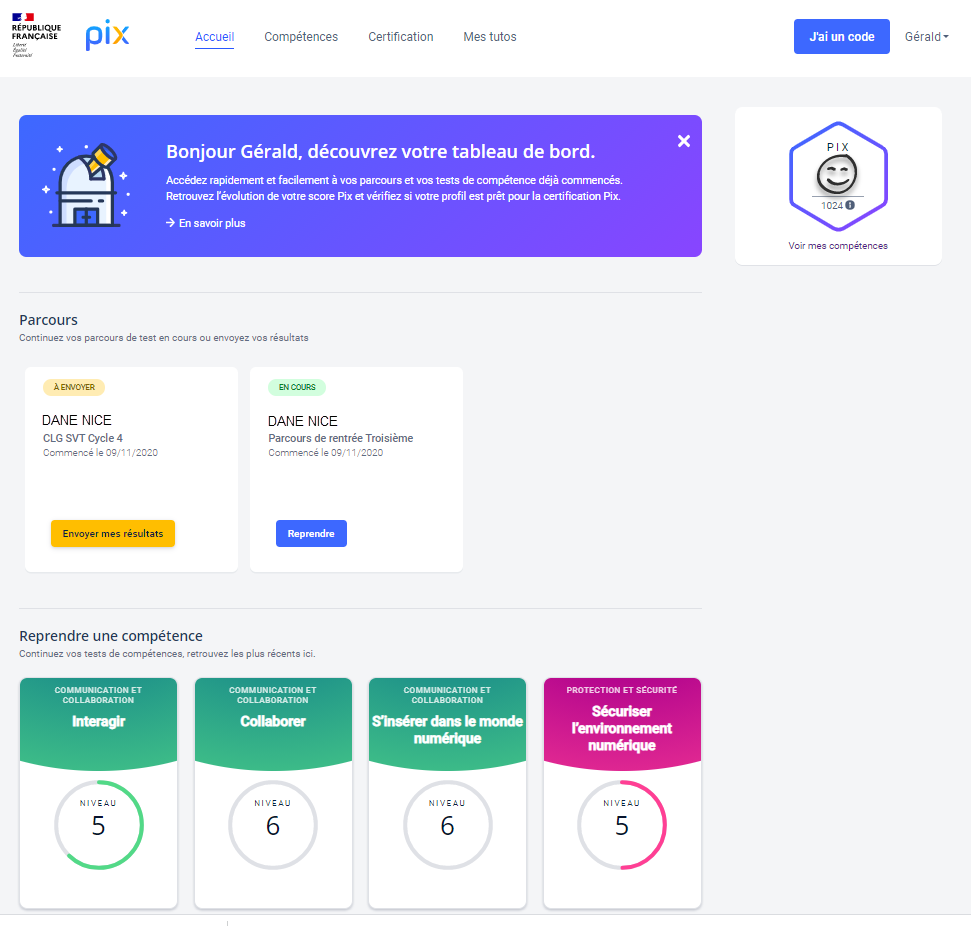 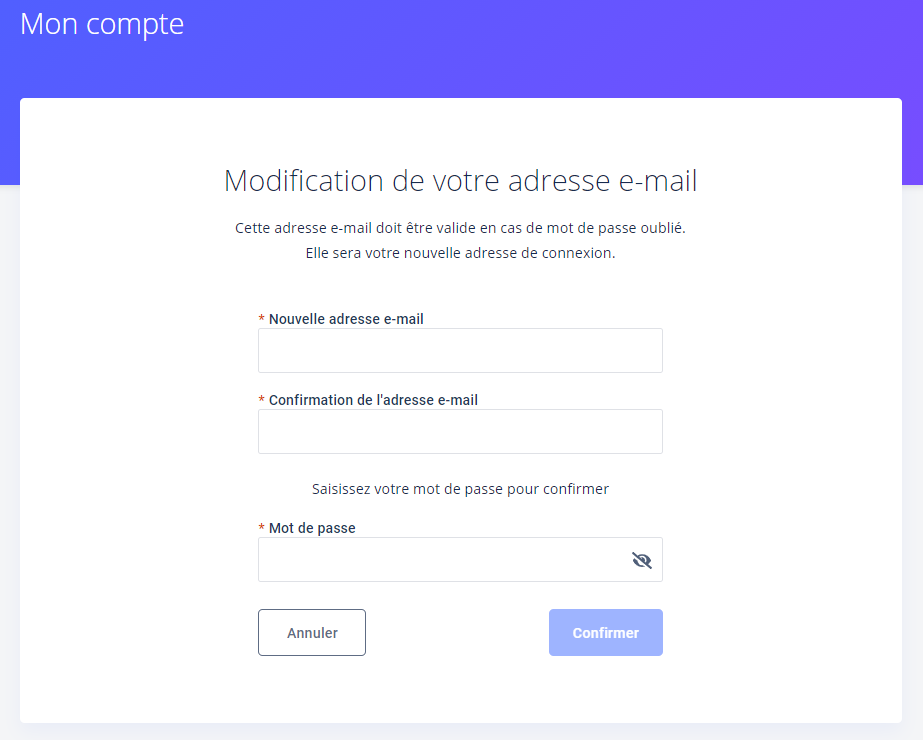 Les nouveautés dans pix orga
Filtrer les campagnes
Filtrer par classe ou palier dans le suivi des campagnes
Ajout de la campagne « SOS-Élèves de 3e non certifiables »
Menu certifications
La campagne de collecte
Documentation présente sur le tribu RRUPN ainsi que sur la page PIX du site de la DANE
Fonctionnement
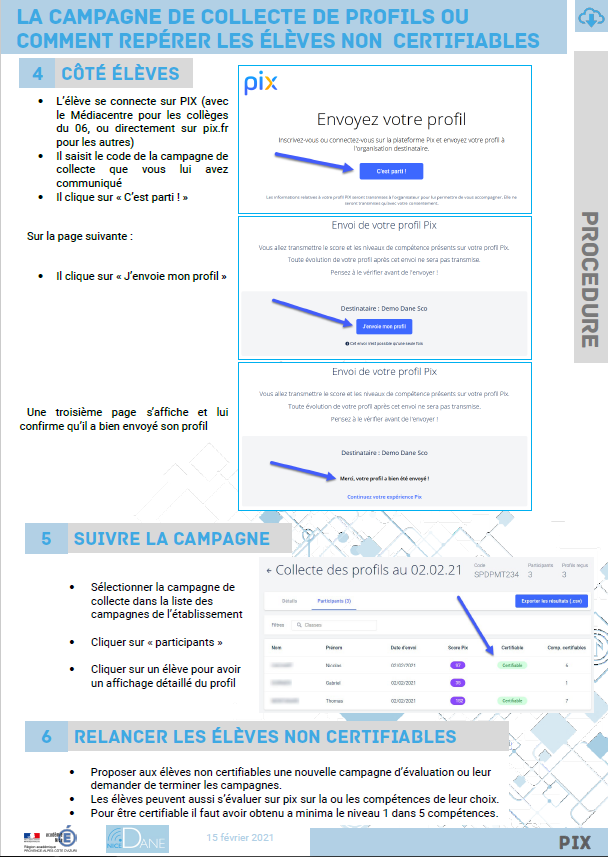 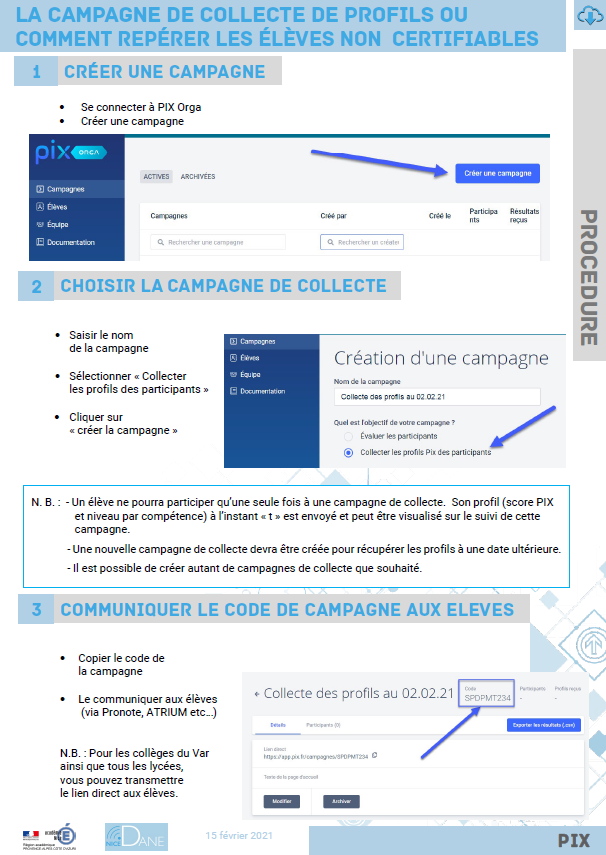 La certification
Date limite le 20 mai
Prérequis

Informer les élèves et les parents sur l’épreuve
S’assurer des connexions élèves (id/mdp)
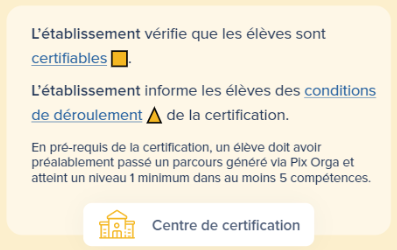 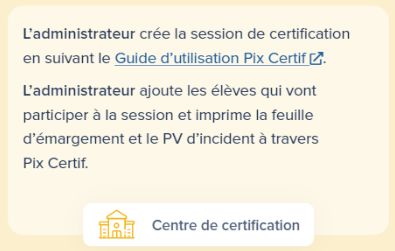 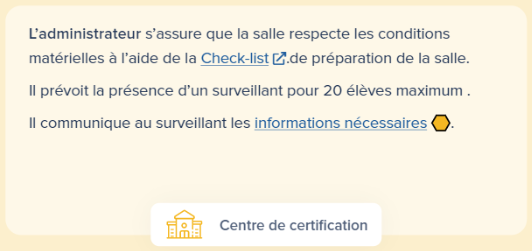 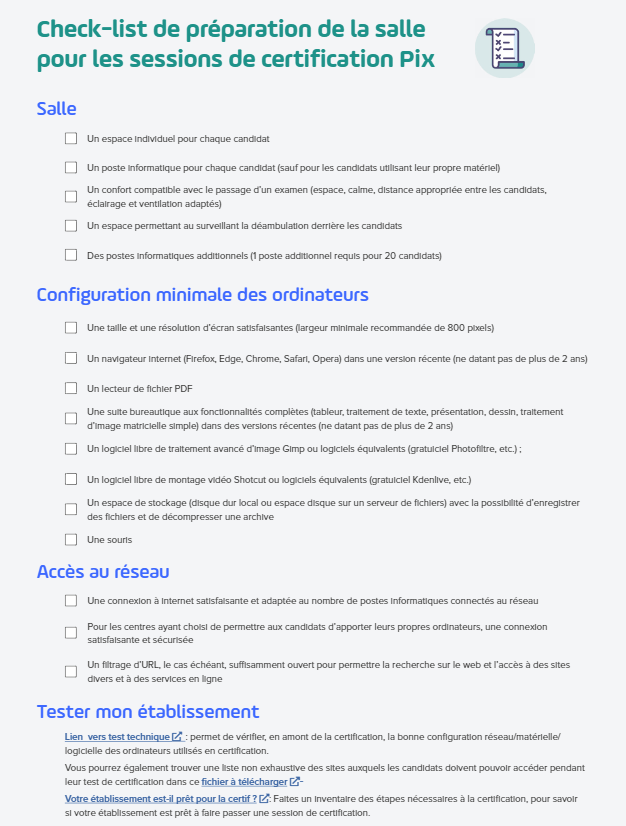 PIX certif
Administrateurs ORGA / CERTIF 
Créer et paramétrer une session

Imprimer et transmettre lesdocuments aux surveillants(Feuille d’émargement, PV d’incident,consignes élèves, notice élèves) ainsi que le numéro de session et le code d’accès de la session.
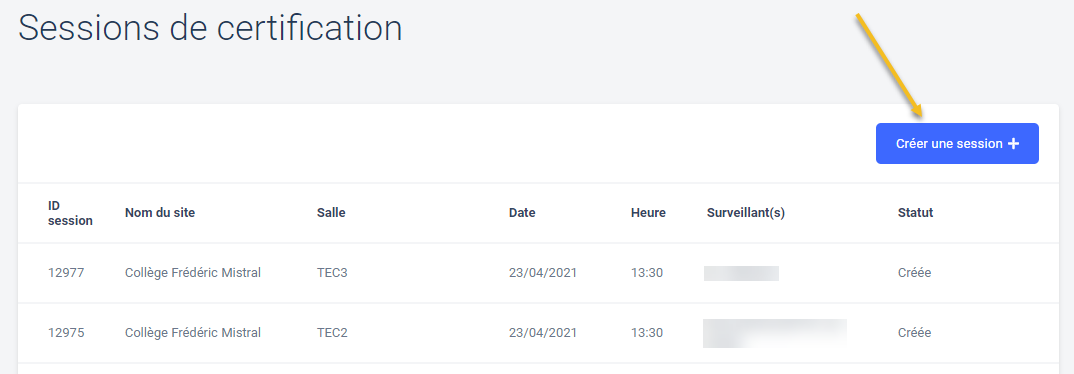 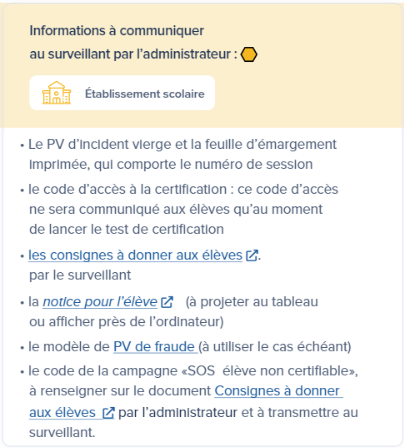 QUESTIONS ...
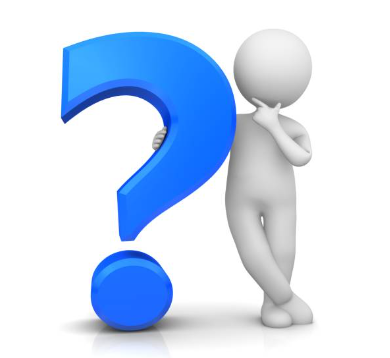 Déroulement d’une session
Rôle du surveillant : 	
vérifier l’identité des élèves
lire les consignes (document « déroulé de la certification » fourni)
fournir le code d’accès 
contrôler que tous les candidats aient bien cliqué sur « fin de session » 
faire émarger
compléter le PV de session
En cas de problème
Abandon, fraude, problème technique sur une question :
le surveillant renseigne les signalements dans le PV d’incident. 
En cas de suspicion de fraude, il établit un PV de fraude. 
Si une épreuve ne s’affiche pas correctement, tenter de recharger la page du navigateur.
Déconnexion, fermeture de navigateur : 
l’élève peut reprendre son test en se reconnectant à son compte et saisissant les informations communiquées.
Erreur dans les informations de l’élève :
le surveillant précise les informations à modifier sur le PV d’incident.
Élève non certifiable : 
Inviter l’élève à rejoindre la campagne «SOS élève non certifiable».
Finalisation des sessions
La finalisation des sessions devra se faire dans les 48h après la dernière session de certification de l’établissement.
Pas d’obligation de transmettre les listes d’émargement ou PV d’incident.
Déroulement en 3 étapes
OBLIGATOIRE : Cocher la case « écran de fin du test vu » pour chaque candidat et saisir 				s’ils existent, les signalements d’incident.
FACULTATIF : Transmettre, si nécessaire, les documents utiles.
FACULTATIF : Commenter, si nécessaire, la session.
ET APRÈS …
Examen des éventuels incidents par un jury PIX
Publication des résultats sur les comptes individuels des élèves
Mise à disposition d’un fichier CSV des résultats de l’ensemble des candidats sur PIX Orga
Possibilité d’éditer et imprimer le certificat avec code de vérification
DES QUESTIONS
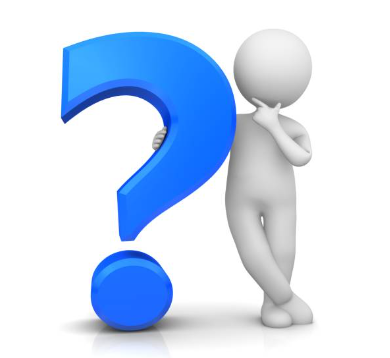 MerciX
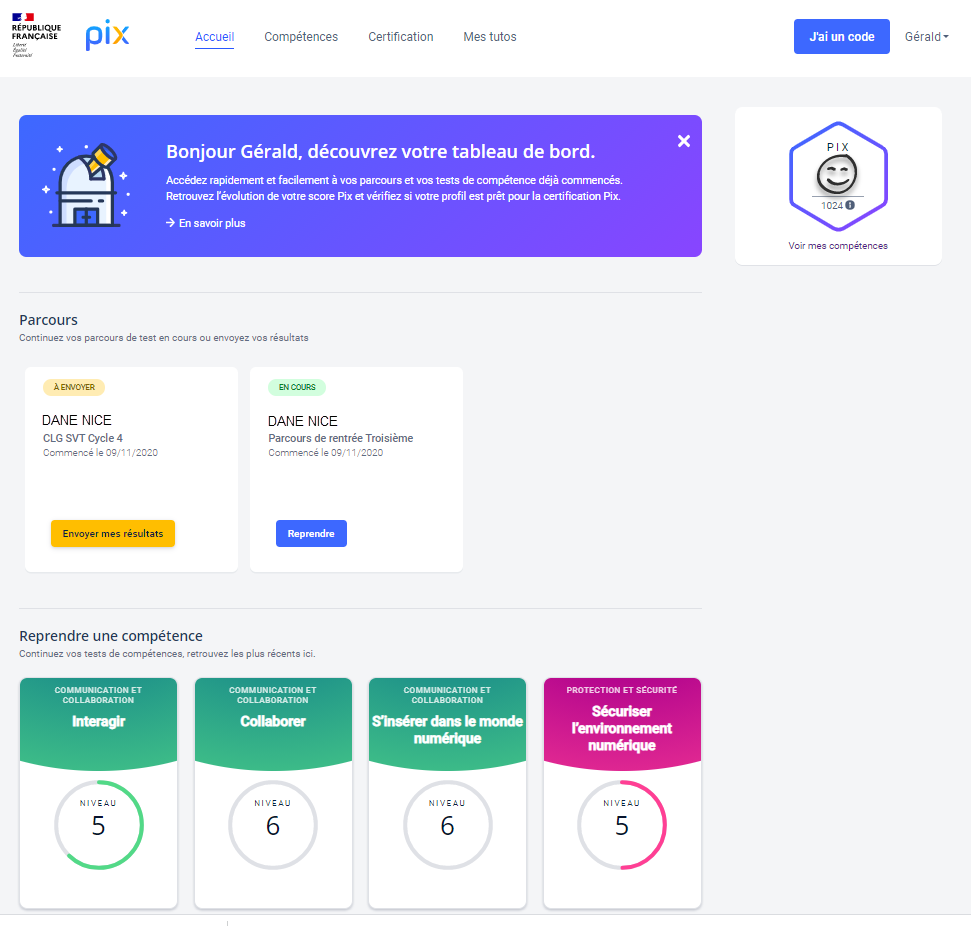 Nouveau tableau de bord
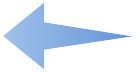 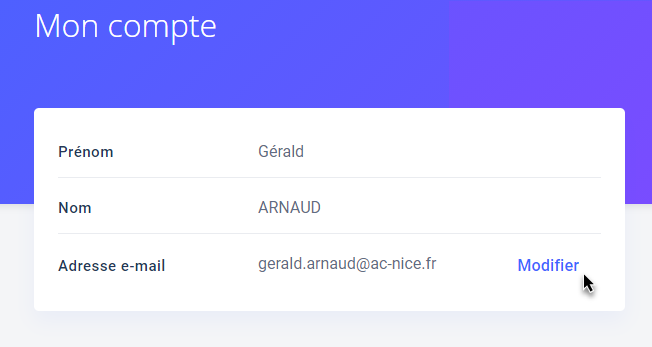 Modification de l’adresse mail
2
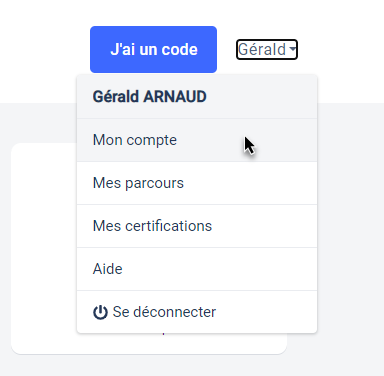 1
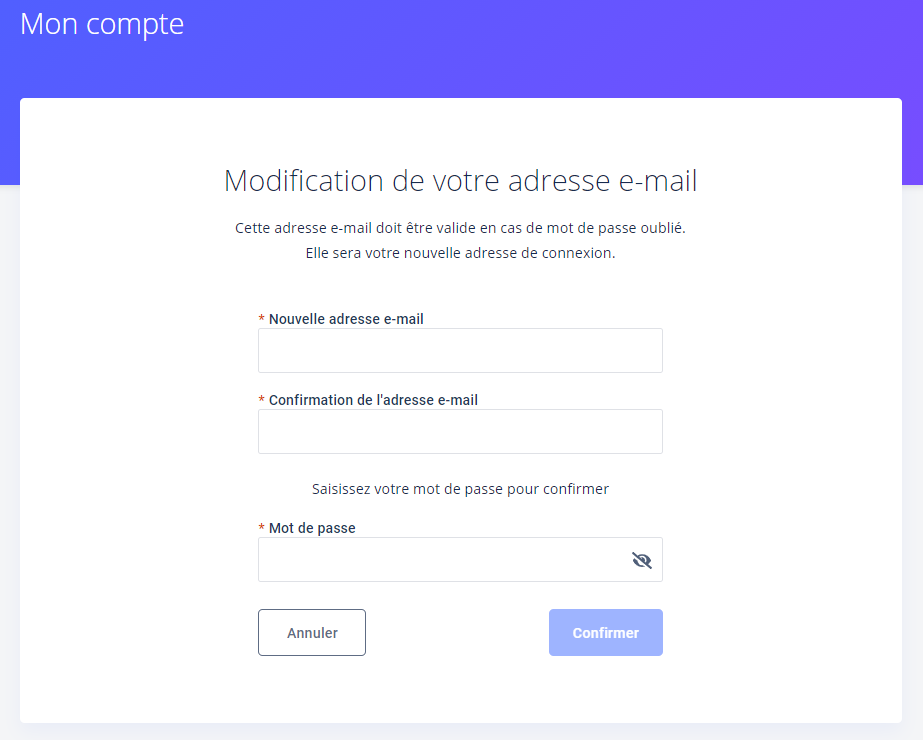 3
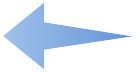 Filtres de recherche
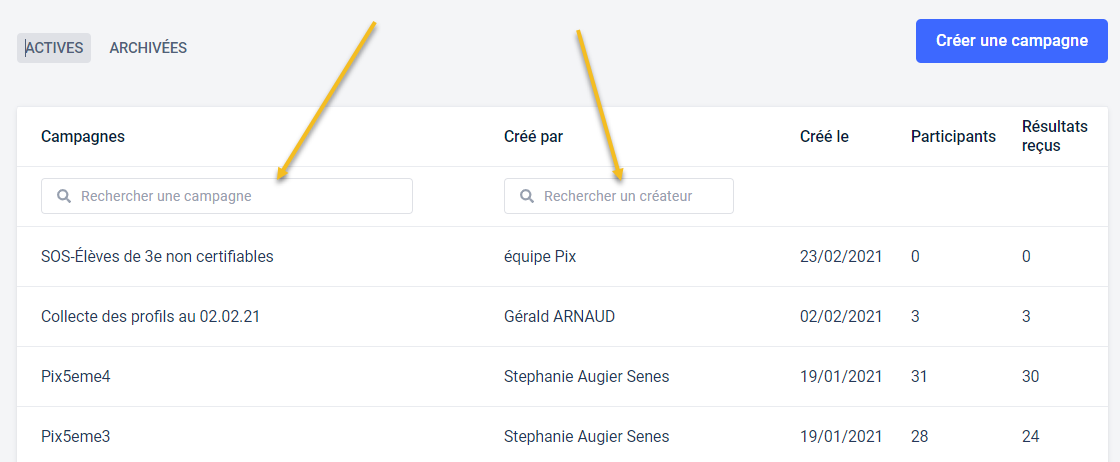 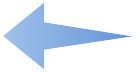 Filtres de recherche par classe ou par palier
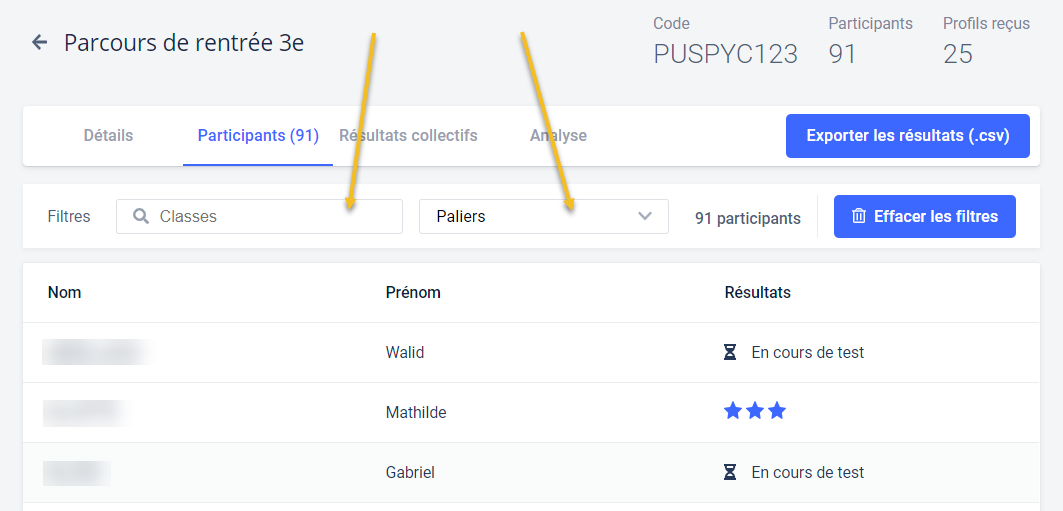 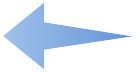 Menu certifications    export des résultats
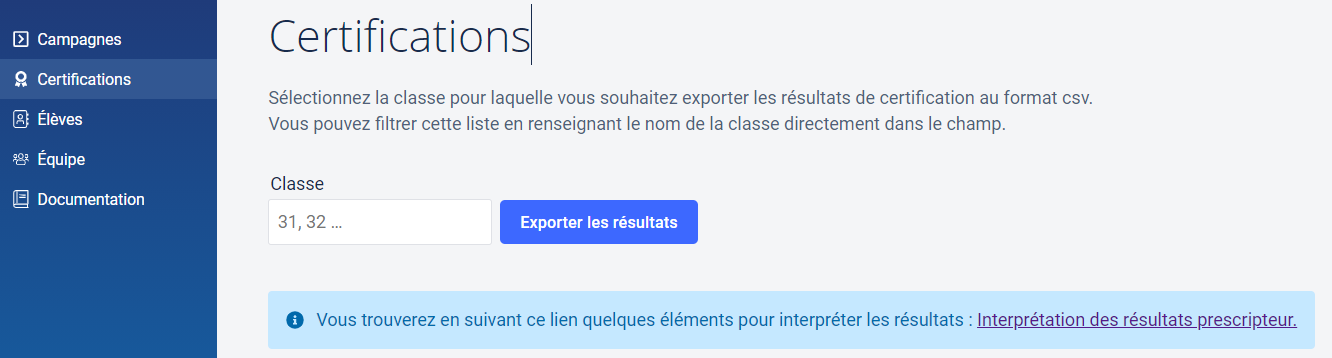 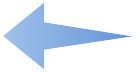 La campagne de collecte
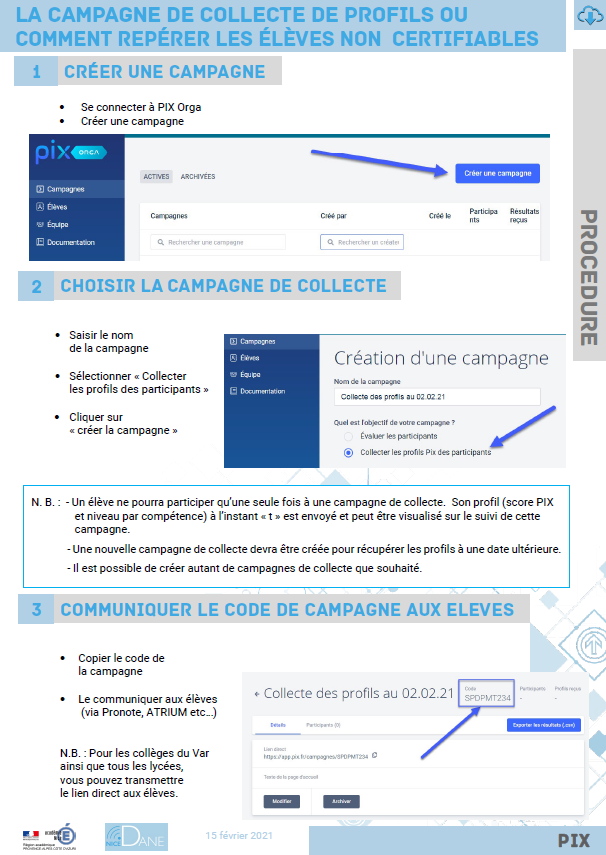 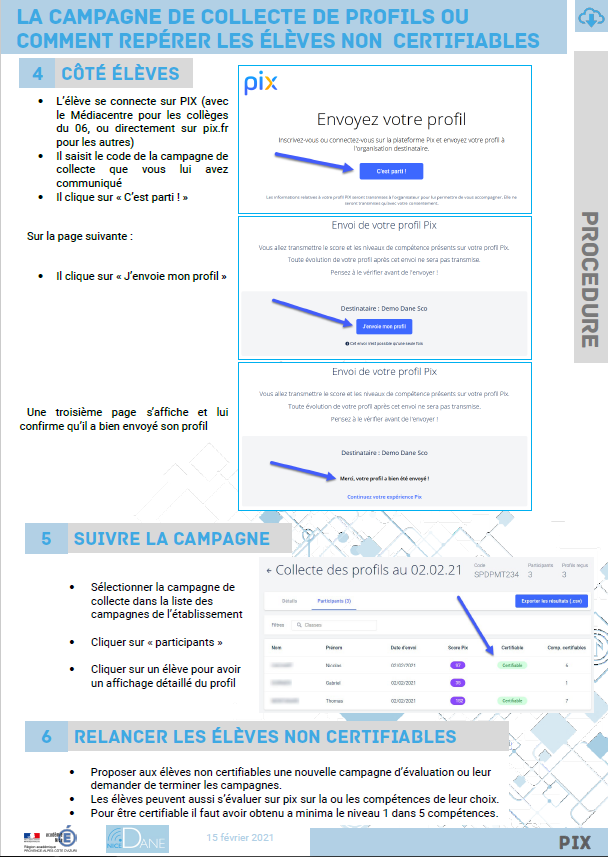 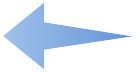 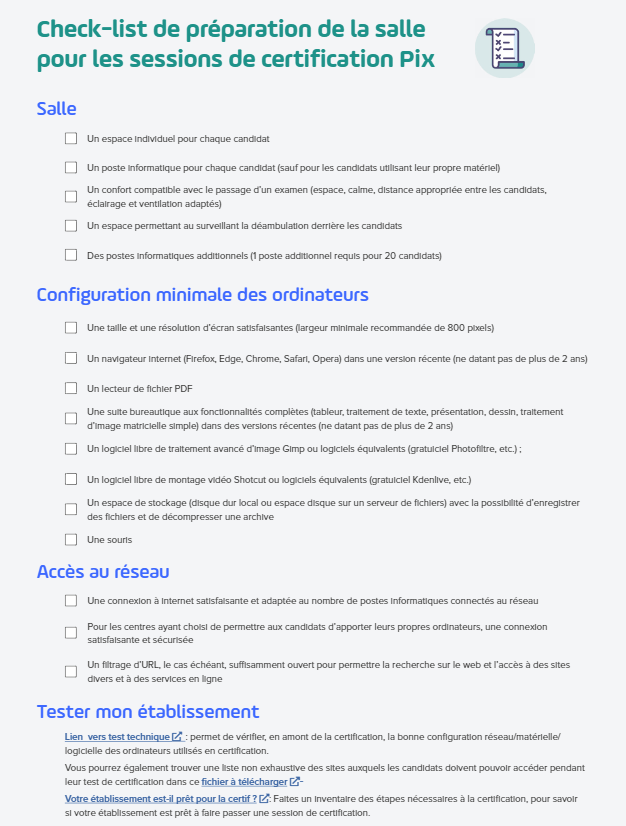 CHECK-LISTpréparation de la salle
A FAIRE impérativement

LE TEST TECHNIQUE
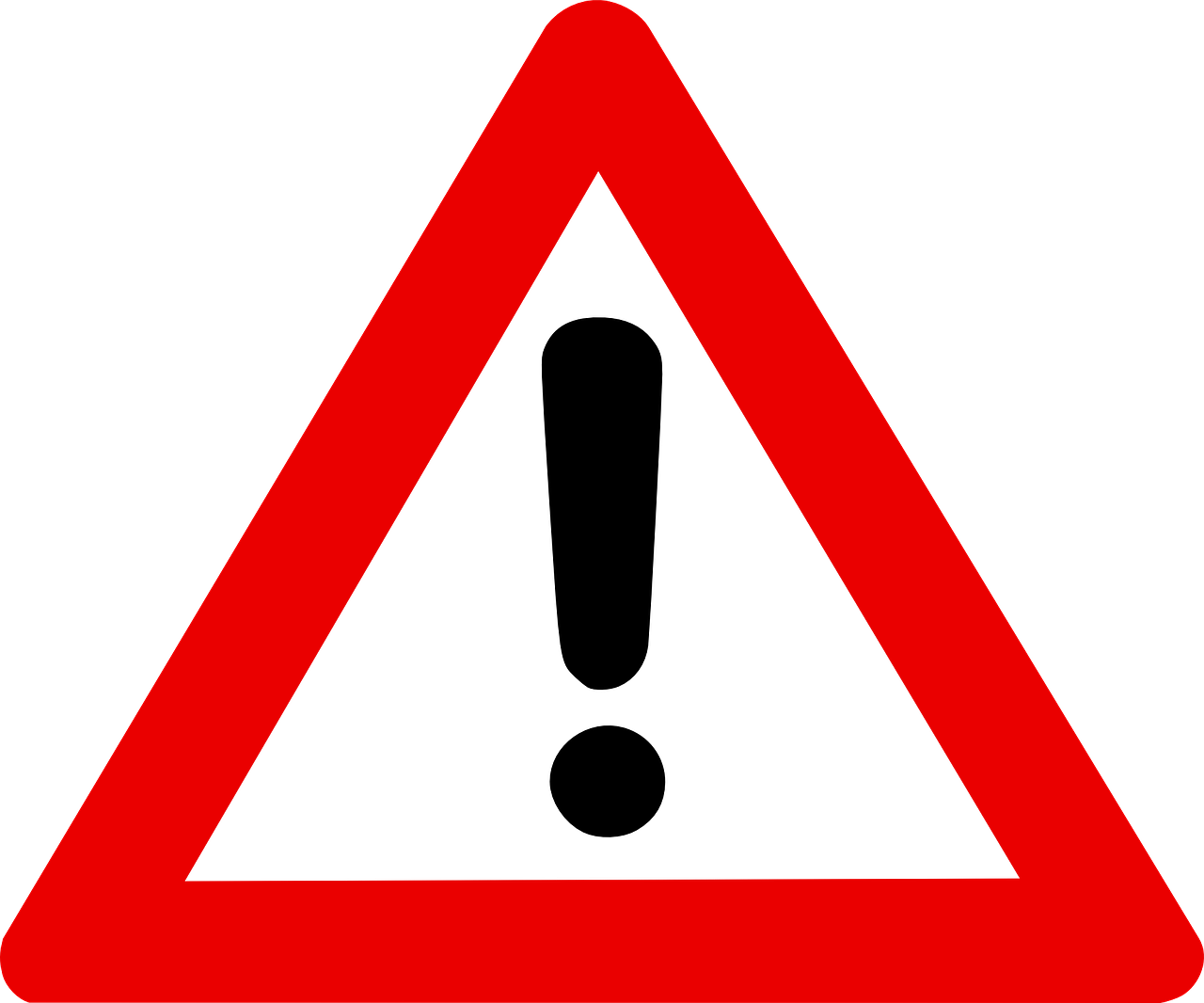 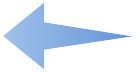 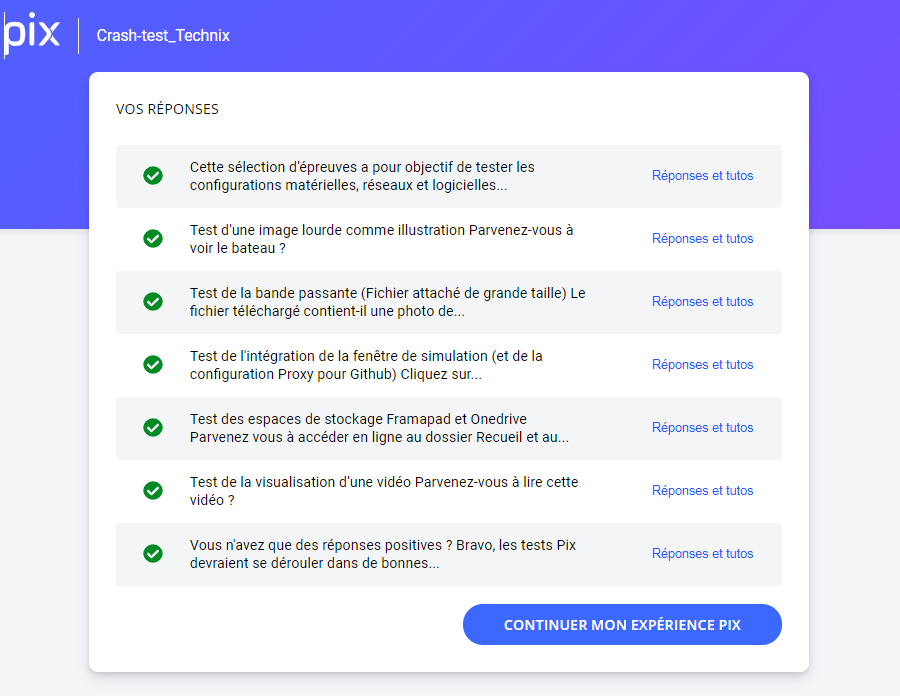 EN CAS D’échec
Problème de bande passante ! Ne pas prévoir plus d’une session par créneau horaire
Proxy à configurer
Se rapprocher de la collectivité
Filtrage trop restrictif
Modifier ou faire demande VERDON
Configuration du navigateur
Se rapprocher de la collectivité
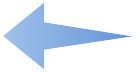 Création d’une session de certification
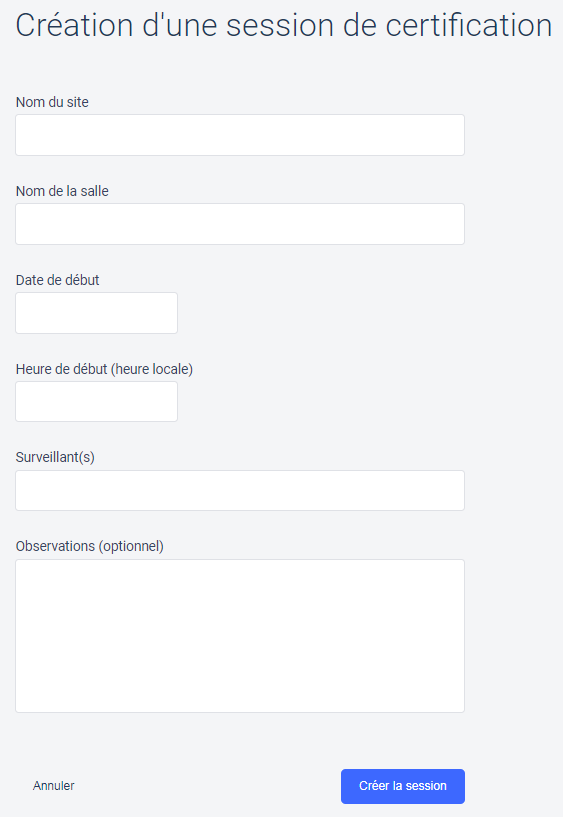 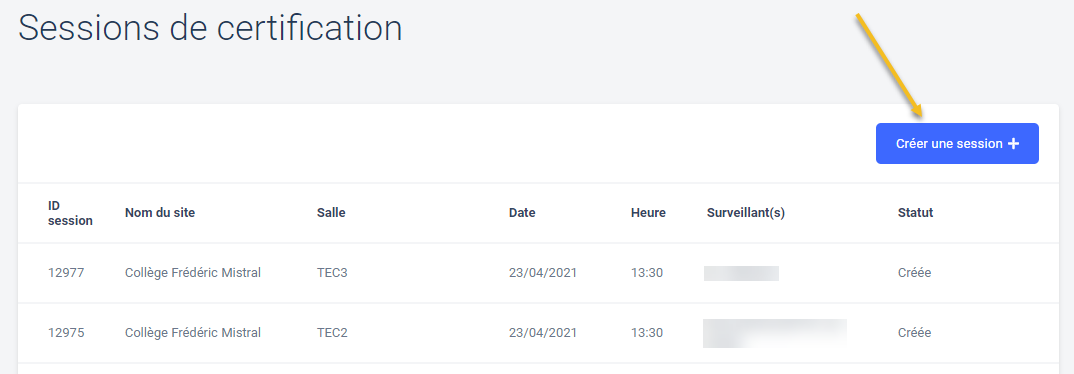 1
2
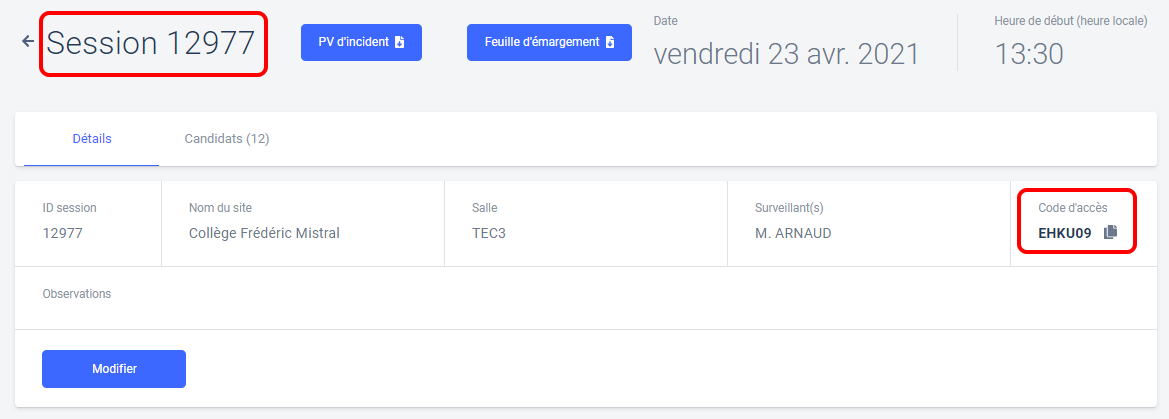 3
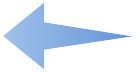 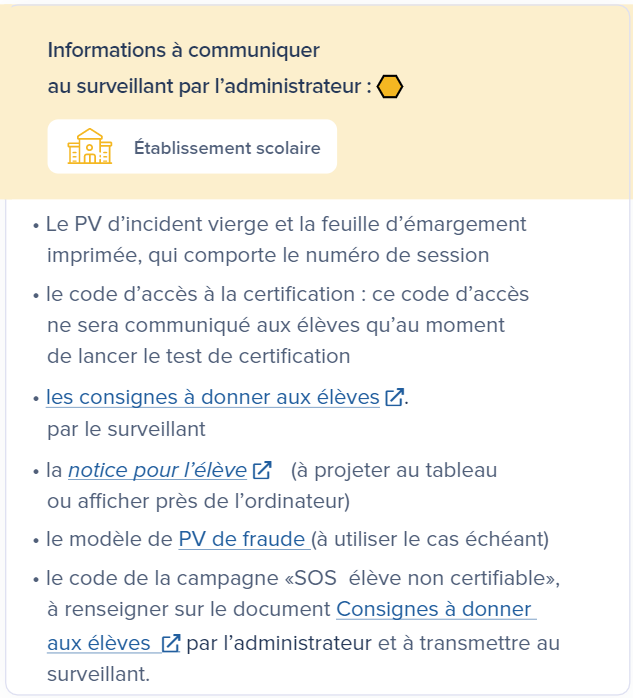 Informations surveillant
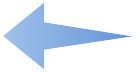 La feuille d’émargement
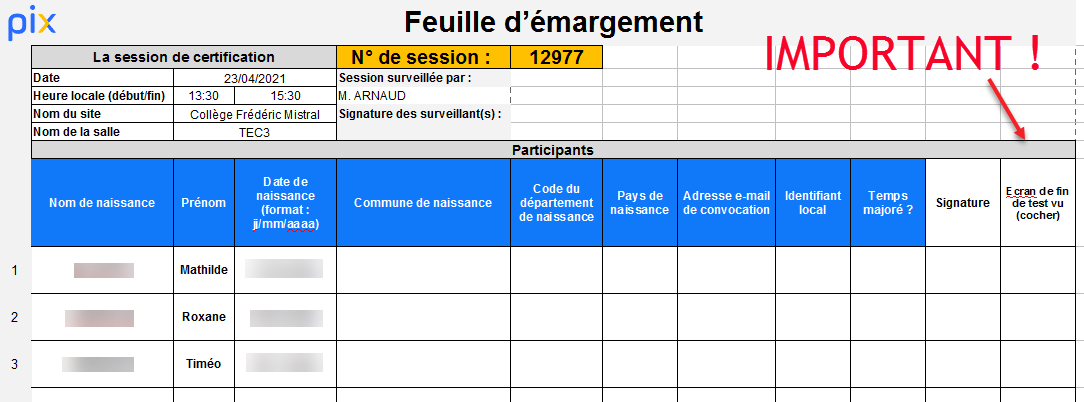 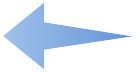 Le pv d’incident
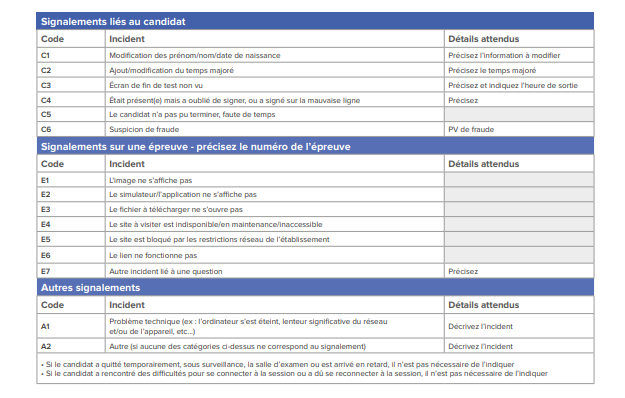 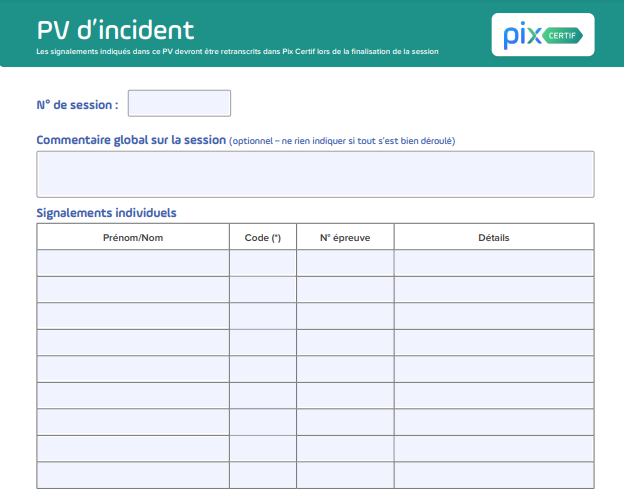 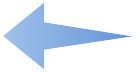 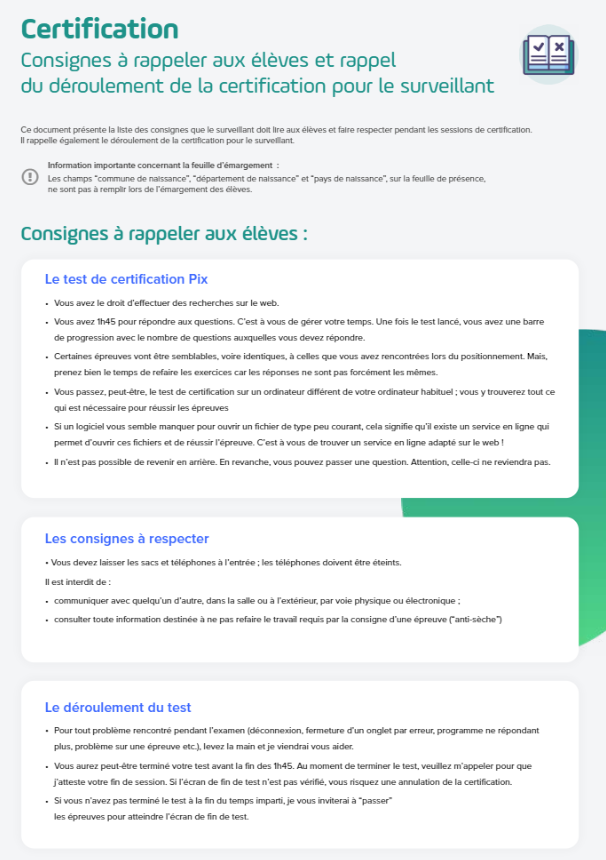 Les consignes élèves
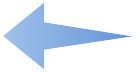 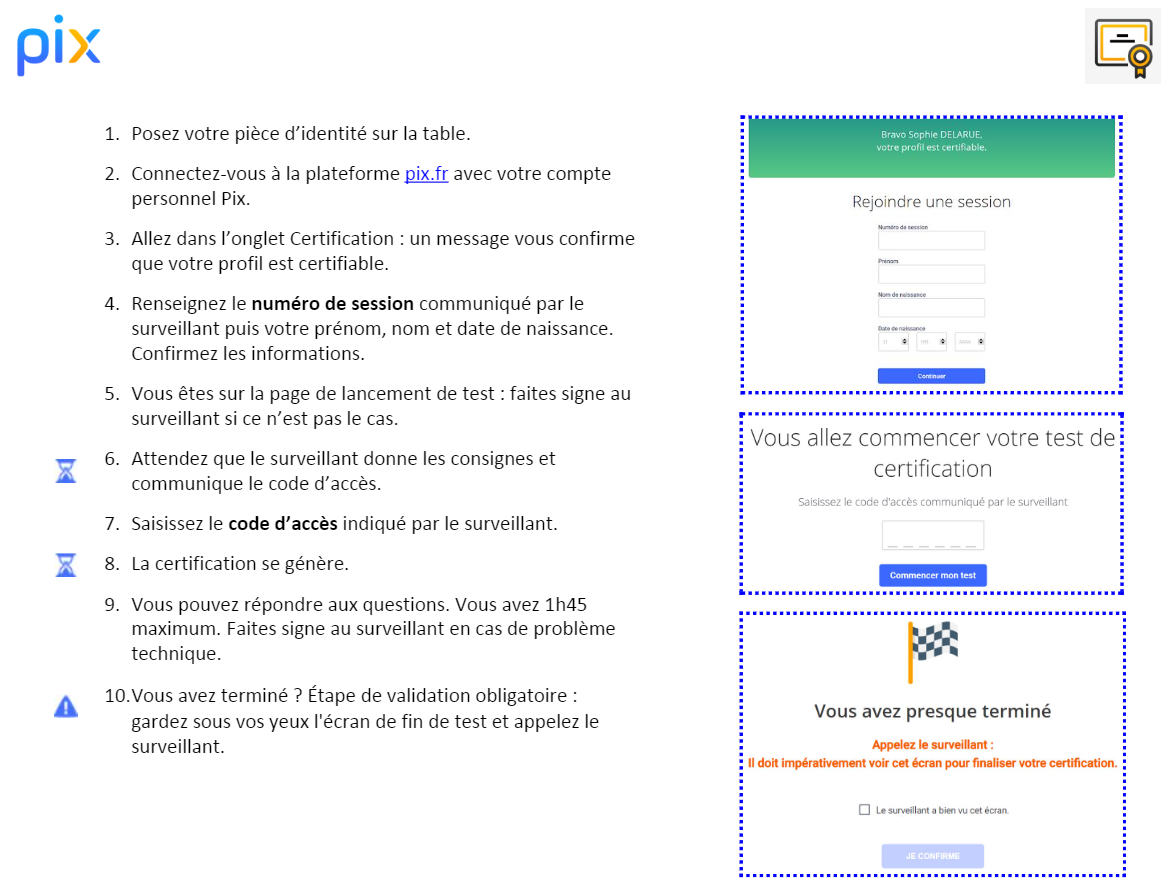 La noticeélèves
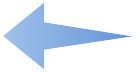 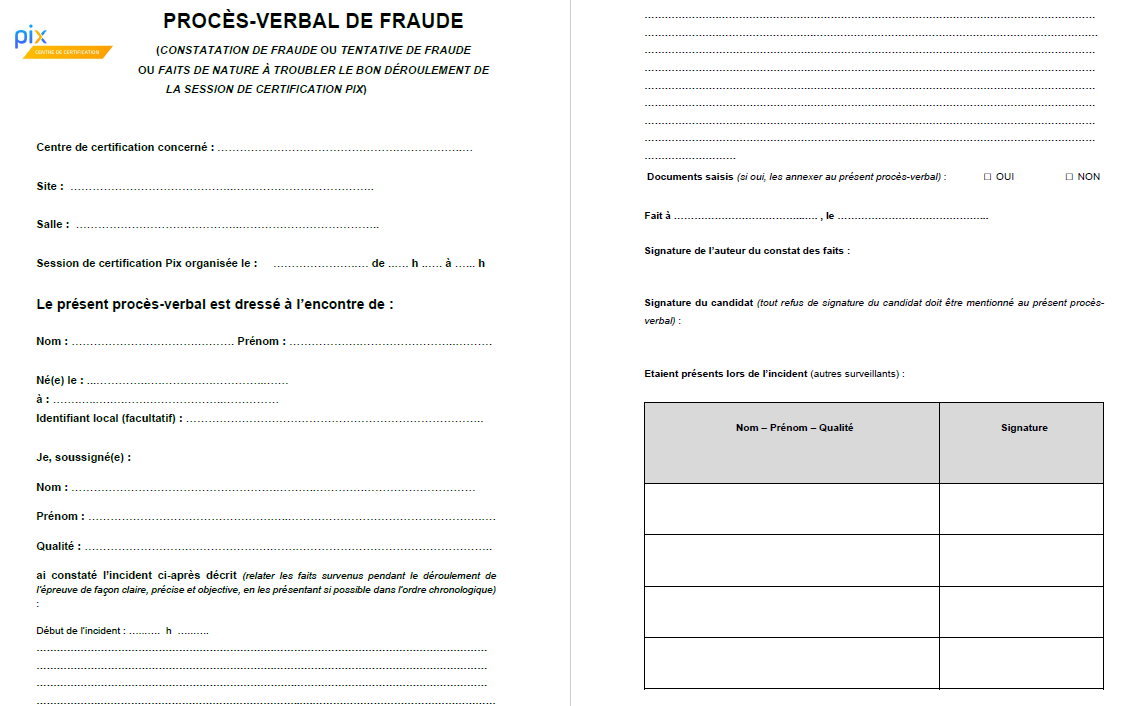 LE PV DE FRAUDE
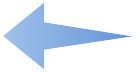